Embryology
J. Matthew Velkey, Ph.D.
matt.velkey@duke.edu 
380 Medical Library (Seely Mudd Bldg), 
Office of Curricular Affairs
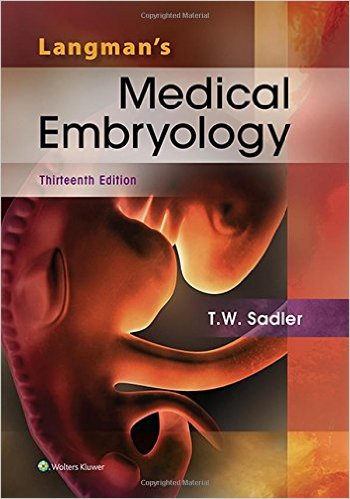 Textbook: Langmans’s Medical Embryology, 13th ed.

Lectures are intended to complement the assigned readings.  Many students watch the lecture first to get an overview and then read the text to solidify their understanding.

All embryology class sessions will entail a case-based application exercise, so adequate preparation is essential
Overall goal: understand the fundamental processes by which the adult form is produced and the clinical consequences that arise from abnormal development.
Follicle Maturation and Ovulation
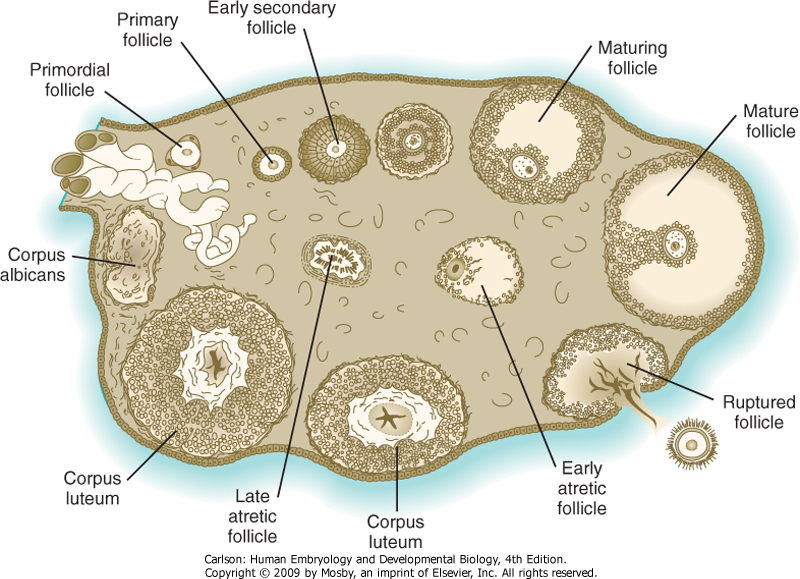 Oocytes
~2 million at birth
~40,000 at puberty
~400 ovulated over lifetime

Leutinizing Hormone surge (from pituitary gland) causes changes in tissues and within follicle:
Swelling within follicle due to increased hyaluronan
Matrix metalloproteinases degrade surrounding tissue causing rupture of follicle

Egg and surrounding cells (corona radiata) ejected into peritoneum 
Corona radiata provides bulk to facilitate capture of egg.
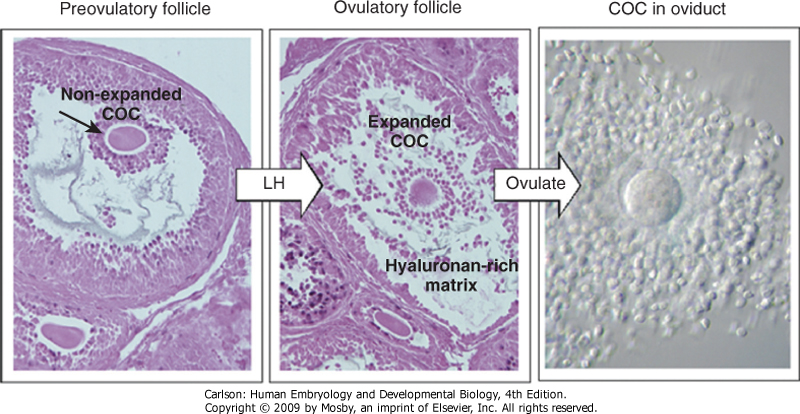 The egg (and corona radiata) at ovulation
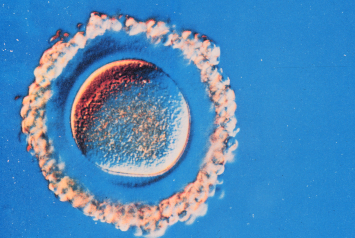 Corona radiata
Zona pellucida
(ZP-1, -2, and -3)
Cortical granules
Transport through the oviduct
At around the midpoint of the menstrual cycle (~day 14), a single egg is ovulated and swept into the oviduct.
Fertilization usually occurs in the ampulla of the oviduct within 24 hrs. of ovulation.
Series of cleavage and differentiation events results in the formation of a blastocyst by the 4th embryonic day.
Inner cell mass generates embryonic tissues
Outer trophectoderm generates placental tissues
Implantation into the uterine wall occurs ~6th embryonic day (day 20 of the menstrual cycle)
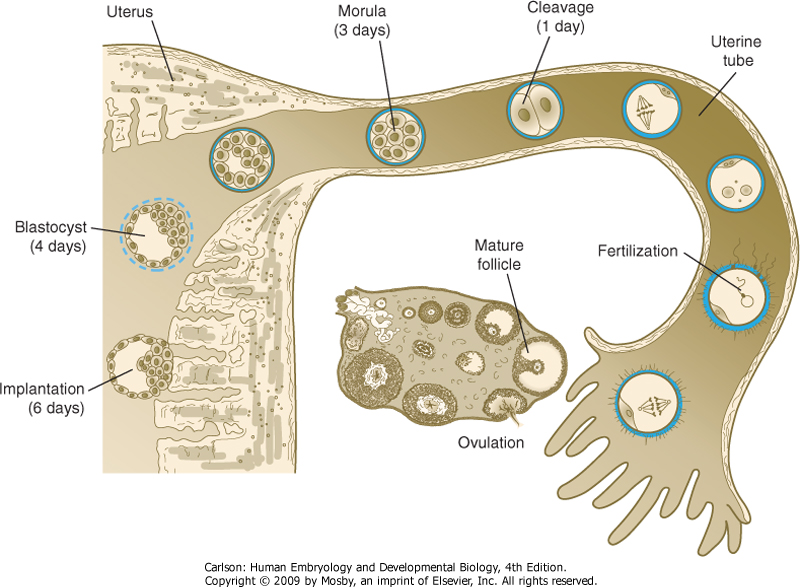 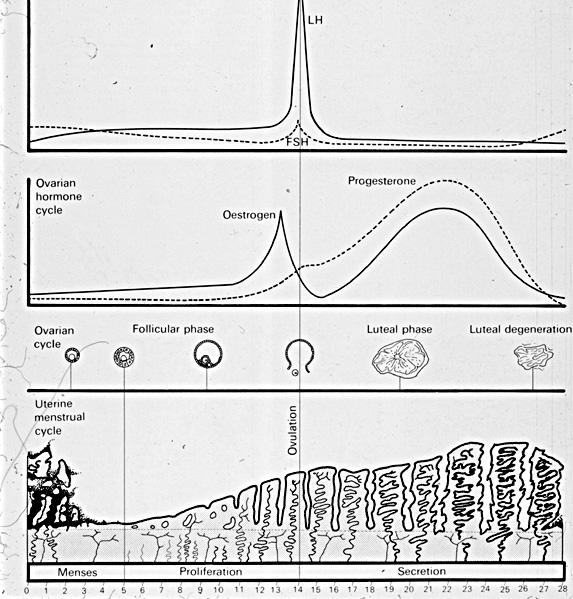 Timing of
pregnancy
Embryologists
Fertilization age: moment of fertilization is dO
Division of pregnancy corresponding to development:
0-3 weeks –early development
3-8 weeks –embryonic period (organogenesis)
8 wks-term –fetal period
Total gestation time = 38 weeks
Clinicians
Menstrual age: last menses is dO
Division of pregnancy into trimesters
Total gestation time = 40 weeks
Fertilization is a multi-step process whereby multiple sperm bind to the corona radiata, but only a single sperm usually fertilizes the egg
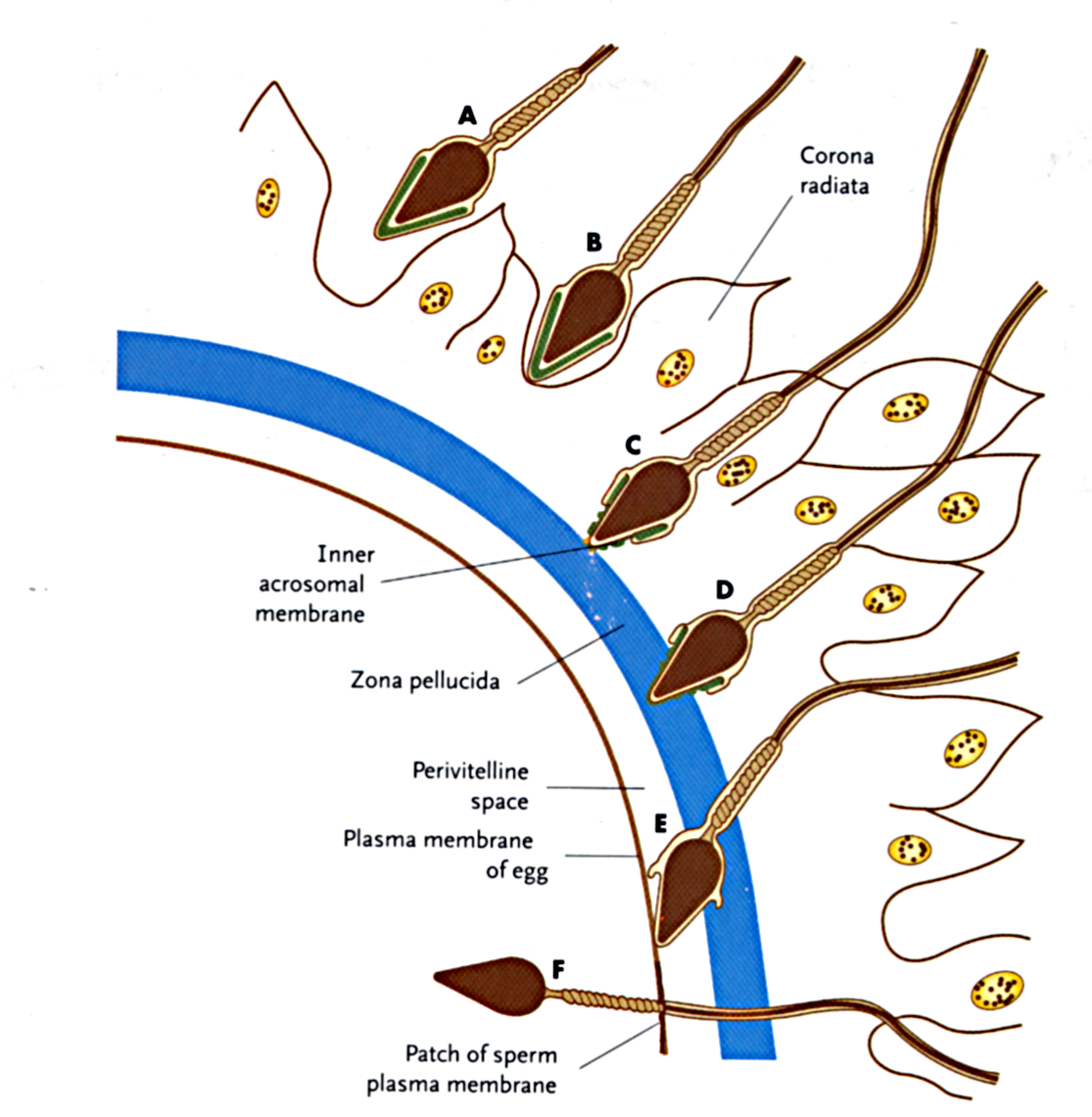 1.  Acrosome Rx sperm bind to ZP proteins in the zona pellucida; this initiates the release of enzymes from the sperm allowing it to burrow through the zona pellucida.2.  Zona Rxbinding of the sperm and egg plasma membranes initiates Ca+ influx into the egg and release of cortical granules from the egg that block other sperm from fertilizing the egg.
This so-called cortical reaction prevents other sperm from fertilizing the egg (aka “polyspermy”)
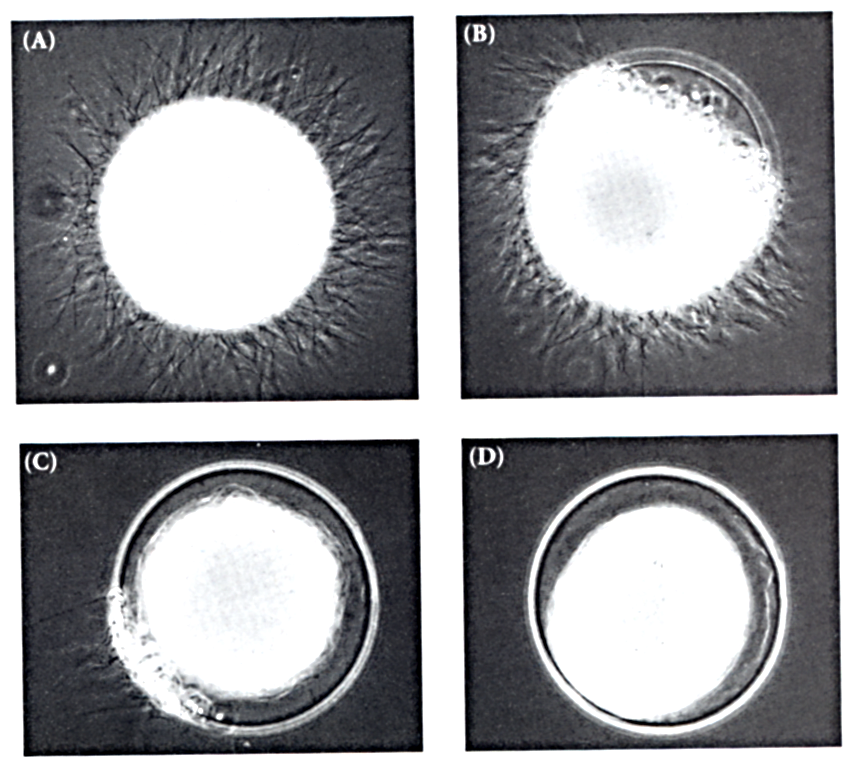 Cortical granule enzymes digest ZP proteins so other sperm can no longer bind.

Hyaluronic acid and other proteoglycans are also released that become hydrated and swell, thus pushing the other sperm away.
Fertilization
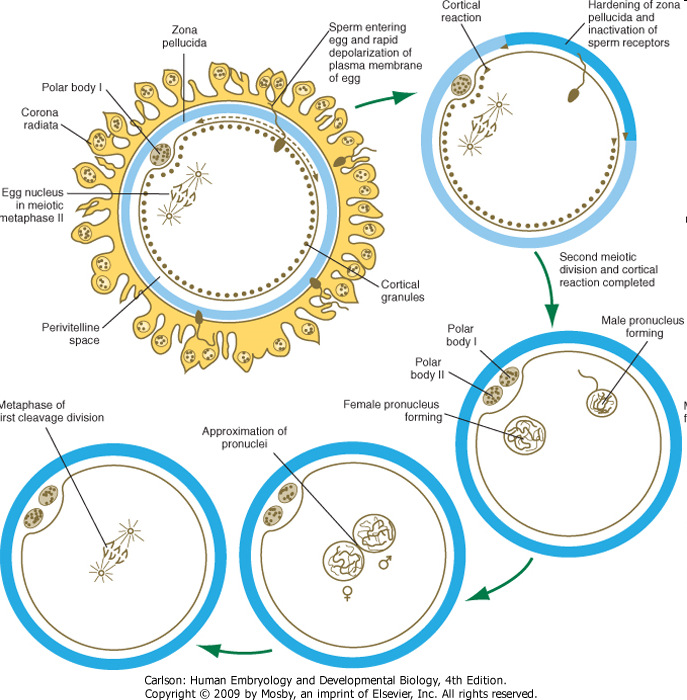 Meiosis II complete

Formation of male and female pronuclei

Decondensation of male chromosomes

Fusion of pronuclei

Zygote
Week 1:  days 1-6
Fertilization, day 1
Cleavage, day 2-3
Compaction, day 3
Formation of blastocyst, day 4
Ends with implantation, day 6
Fertilized egg (zygote)
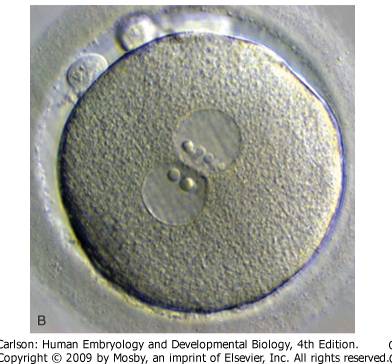 Fertilized egg
2 polar bodies
2 pronuclei

Day 1
0.1 mm
Cleavage
Cleavage = cell division

Goals:  grow unicellular
  zygote to multicellular embryo.
Divisions are slow:  12 - 24h ea
No growth of the embryo-
  stays at ~100 um in diameter
Divisions are not synchronous

Cleavage begins about 24h after
  pronuclear fusion
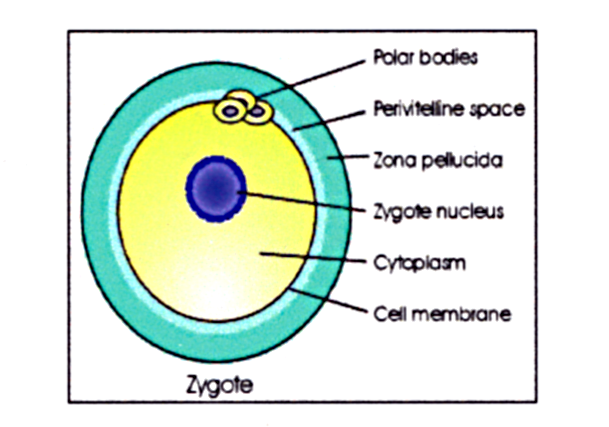 2 Cell Stage
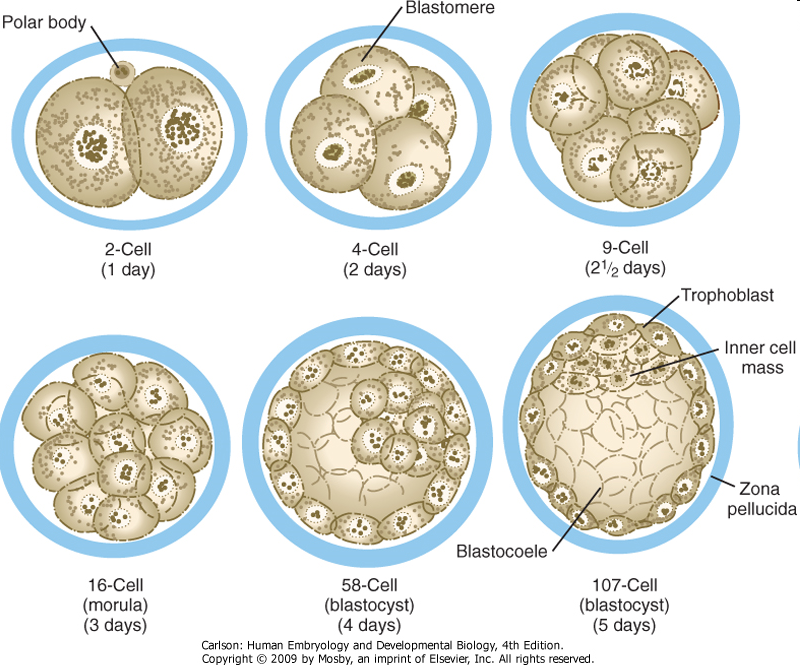 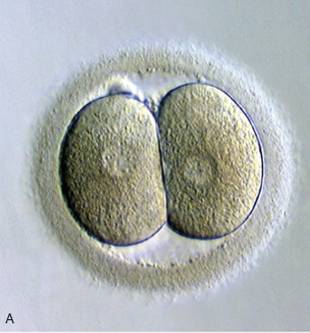 Individual cells = blastomeres

Mitotic divisions maintain 
2N (diploid) complement

Cells become smaller

Blastomeres are equivalent (aka totipotent).
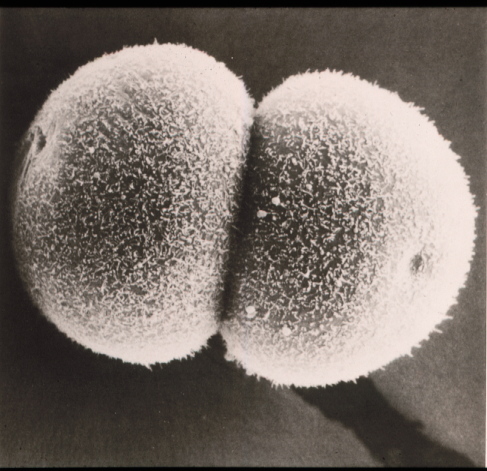 4 cell; second cleavage
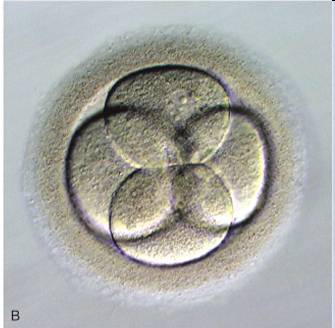 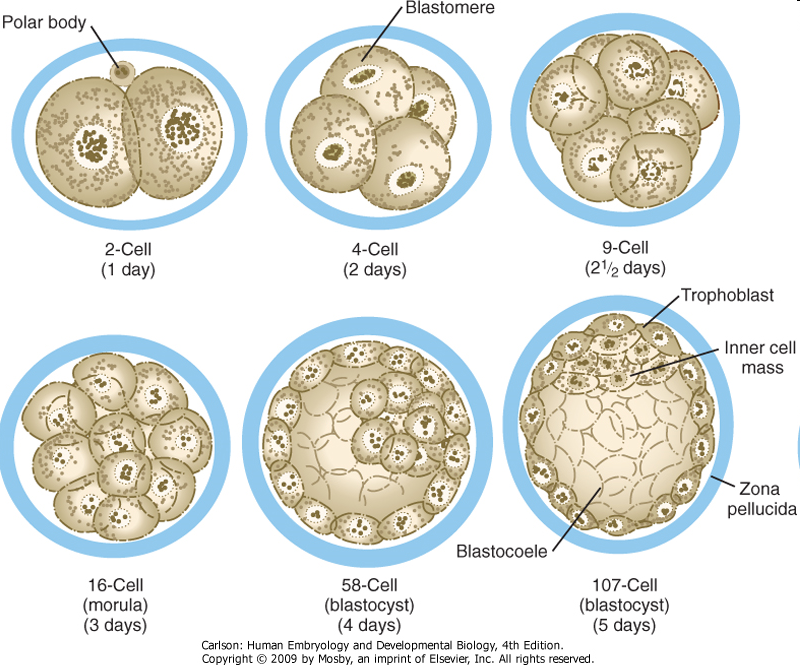 4 equivalent blastomeres

Still in zona pellucida
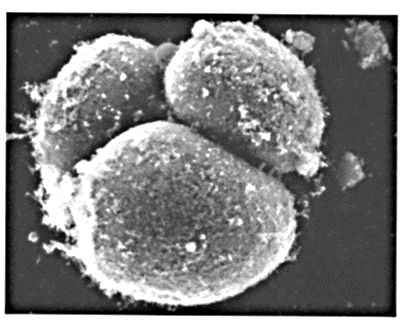 8 Cell; third cleavageBlastomeres still equivalent
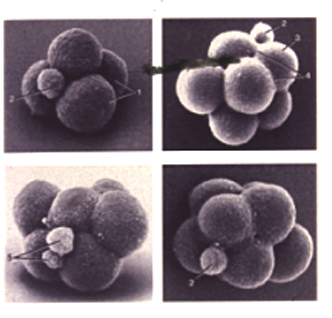 Embryo undergoes compaction after 8-cell stage:first differentiation of embryonic lineages
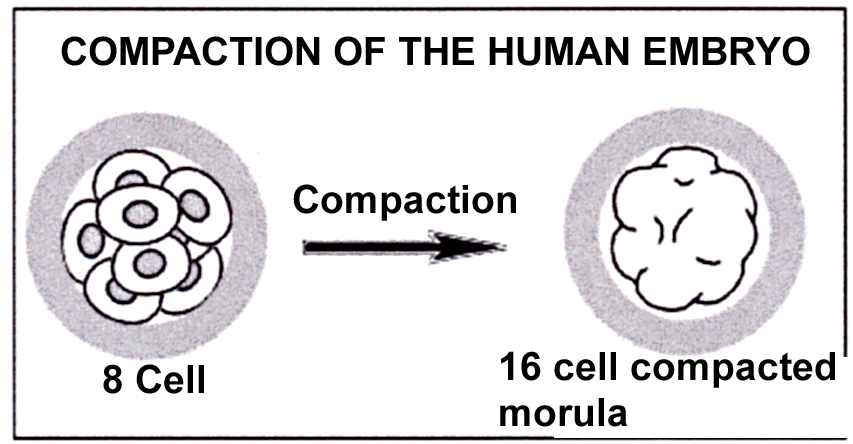 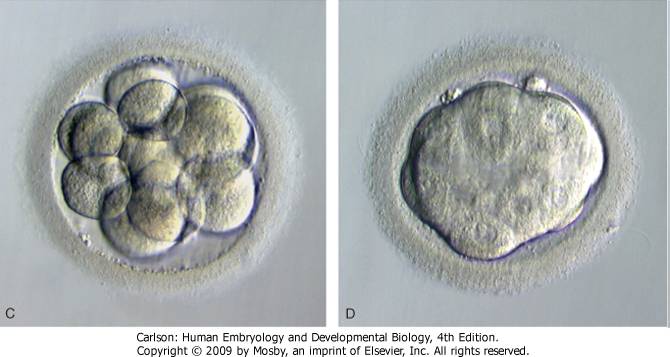 Caused by increased cell-cell adhesion
Cells that are forced to the outside of the morula are destined to become trophoblast--cells that will form placenta
The inner cells will form the embryo proper and are called the inner cell mass (ICM).
Formation of the blastocyst
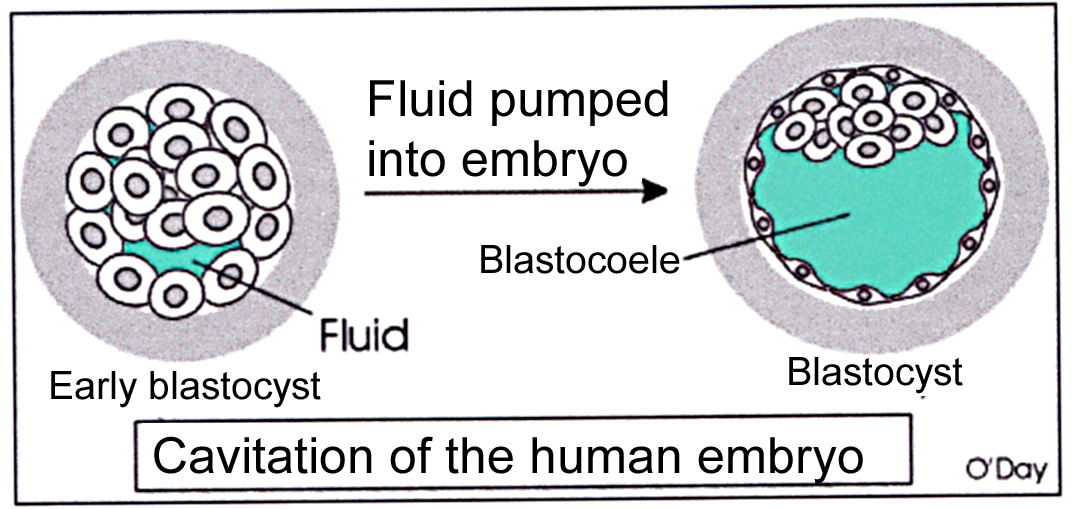 Sodium channels appear on the surface of  the outer trophoblast cells; sodium and water are pumped into the forming blastocoele.  Note that the embryo is still contained in the zona pellucida.
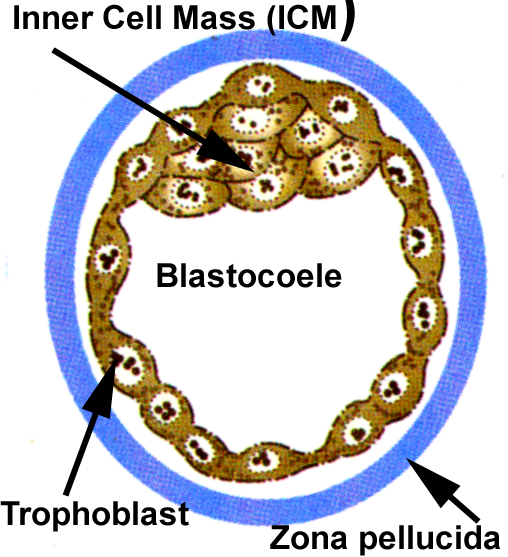 Early blastocyst
Day 3
Later blastocyst
Day 5
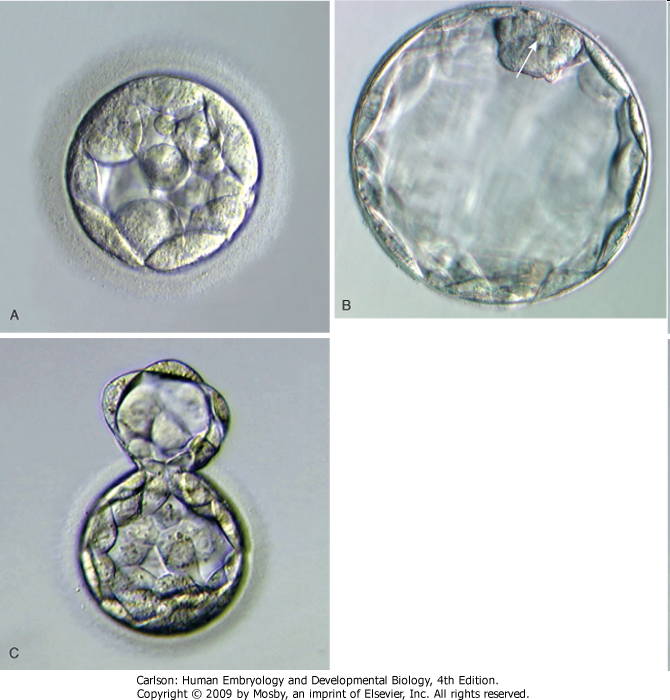 inner cell mass
blastocoele
Monozygotic twinning typically occurs during cleavage/blastocyst stages
“Hatching” of the blastocyst:preparation for implantation
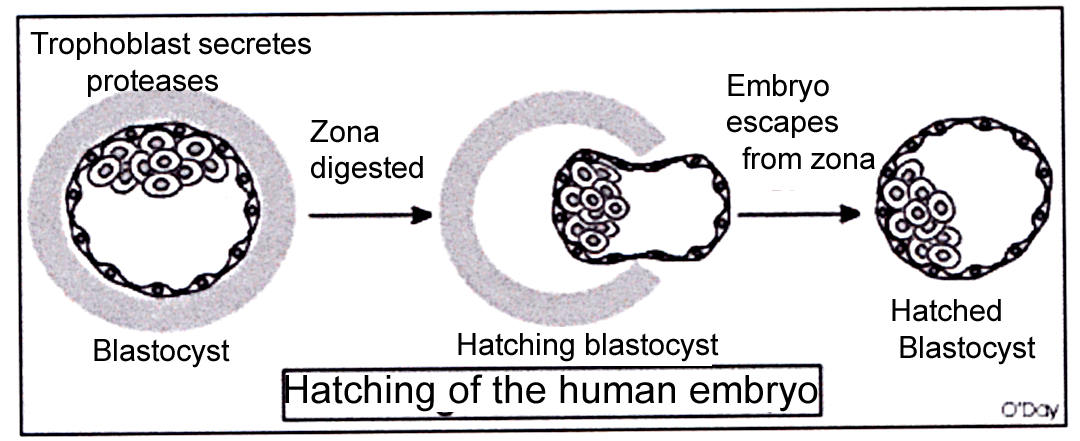 Hatching of the embryo from the zona pellucida occurs just
prior to implantation.  Occasionally, the inability to hatch
results in infertility, and premature hatching can result in abnormal implantation in the uterine tube.
Ectopic Implantation
Implantation somewhere other than upper portion of uterus

“Rupture” can lead to life-threatening hemorrhage
Tubal pregnancy
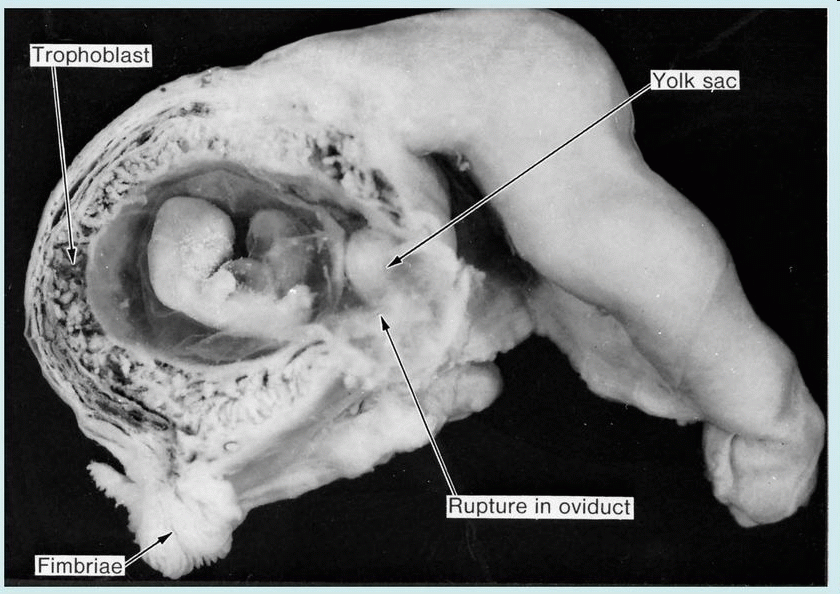 [Speaker Notes: Figure 4.9 from Langman’s 11th ed (Sadler, 2010)]
Week 2:  days 7-14implantation
Implanted embryo becomes more deeply embedded in endometrium

Further development of trophoblast into placenta

Development of a bi-laminar embryo, amniotic cavity, and yolk sac.
Implantation and placentation (day 8)
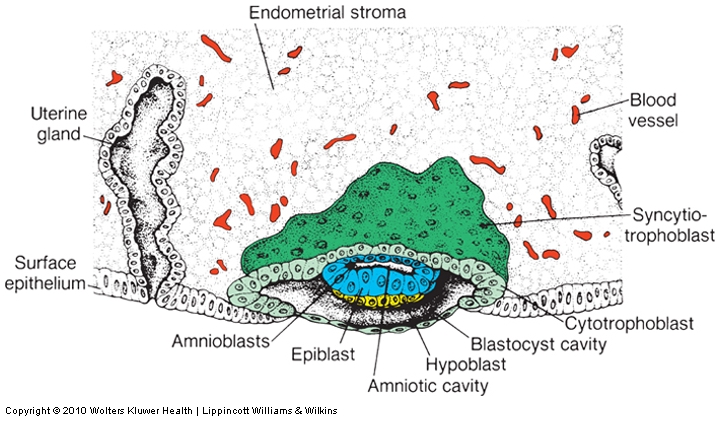 Trophoblast further differentiates and invades maternal tissues
Cytotrophoblast: stem cell population
Syncytiotrophoblast: invasive fused cells (syncytium) derived from cytotrophoblast
Breaks maternal capillaries, trophoblastic lacunae fill with maternal blood
Inner cell mass divides into epiblast and hypoblast:
Epiblast contributes to forming the overlying amniotic membrane and amniotic cavity
Hypoblast contributes to forming the underlying yolk sac.
Implantation and placentation (day 9)
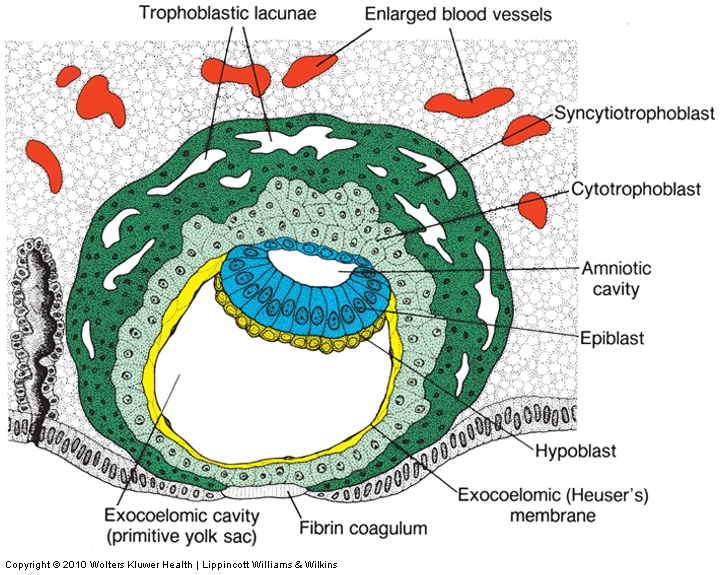 Trophoblast further differentiates and invades maternal tissues
Cytotrophoblast: stem cell population
Syncytiotrophoblast: invasive fused cells (syncytium) derived from cytotrophoblast
Breaks maternal capillaries, trophoblastic lacunae fill with maternal blood
Inner cell mass divides into epiblast and hypoblast:
Epiblast contributes to forming the overlying amniotic membrane and amniotic cavity
Hypoblast contributes to forming the underlying yolk sac.
Implantation and placentation (day 12)
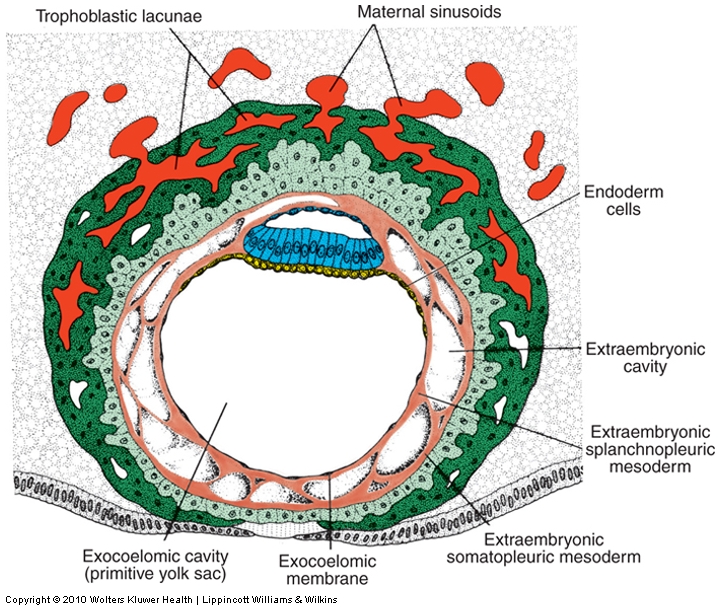 Trophoblast further differentiates and invades maternal tissues
Cytotrophoblast: stem cell population
Syncytiotrophoblast: invasive fused cells (syncytium) derived from cytotrophoblast
Breaks maternal capillaries, trophoblastic lacunae fill with maternal blood
Inner cell mass divides into epiblast and hypoblast:
Epiblast contributes to forming the overlying amniotic membrane and amniotic cavity
Hypoblast contributes to forming the underlying yolk sac.
Implantation and placentation (day 13)
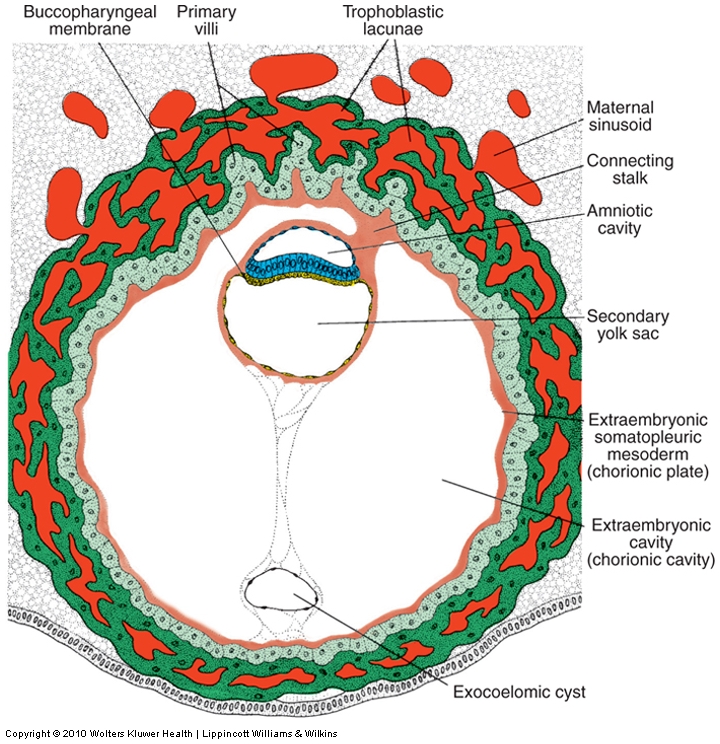 Trophoblast further differentiates and invades maternal tissues
Cytotrophoblast: stem cell population
Syncytiotrophoblast: invasive fused cells (syncytium) derived from cytotrophoblast
Breaks maternal capillaries, trophoblastic lacunae fill with maternal blood
Inner cell mass divides into epiblast and hypoblast:
Epiblast contributes to forming the overlying amniotic membrane and amniotic cavity
Hypoblast contributes to forming the underlying yolk sac.
Week  3:  Days 14-21
Two layer germ disc
Primitive streak forms
Gastrulation forms tri-laminar embryo
Neural induction
Left-right asymmetry
0.4mm - 2.0mm
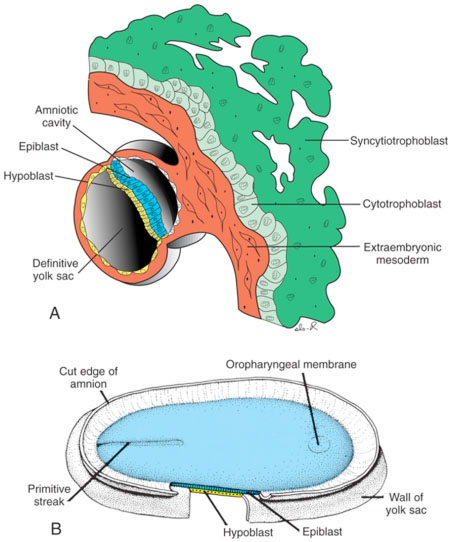 Gastrulation
At gastrulation the two layered epiblast is converted into the three primary embryonic germ layers:

Ectoderm:  outside, surrounds other layers later in development, generates skin and nervous tissue
Mesoderm:  middle layer, generates most of the muscle, blood and connective tissues of the body and placenta
Endoderm:  eventually most interior of embryo, generates the epithelial lining and associated glands of the gut, lung, and urogenital tracts
The human embryo at gastrulation
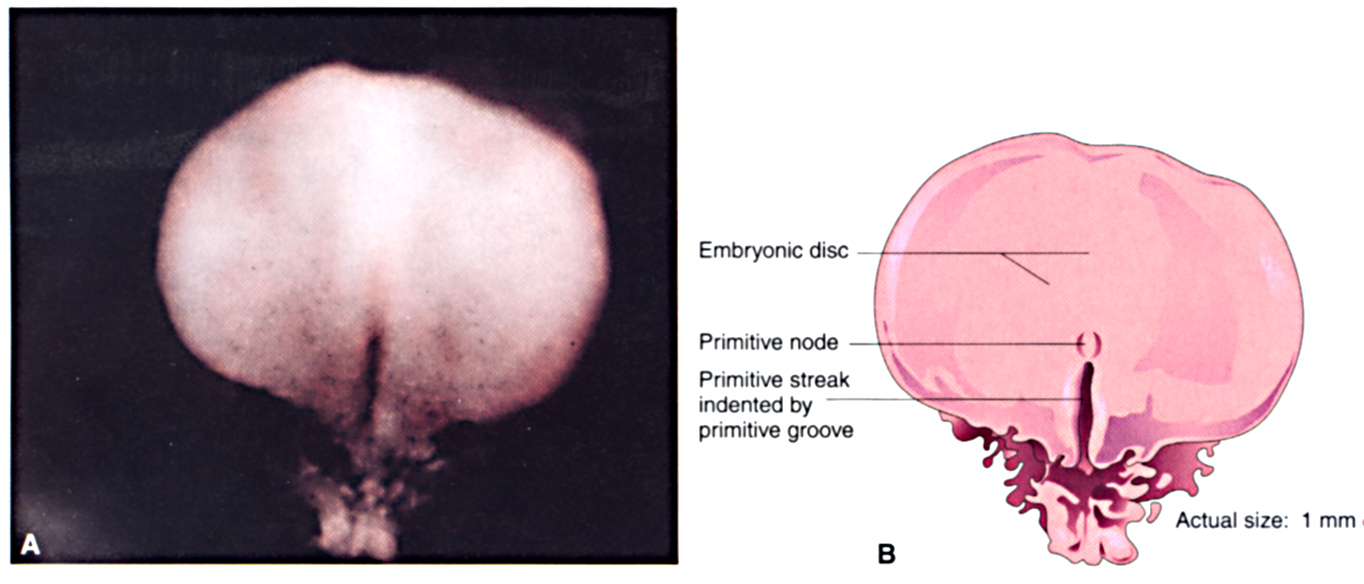 At gastrulation, primitive endoderm is replaced by definitive or embryonic endoderm then mesoderm is formed
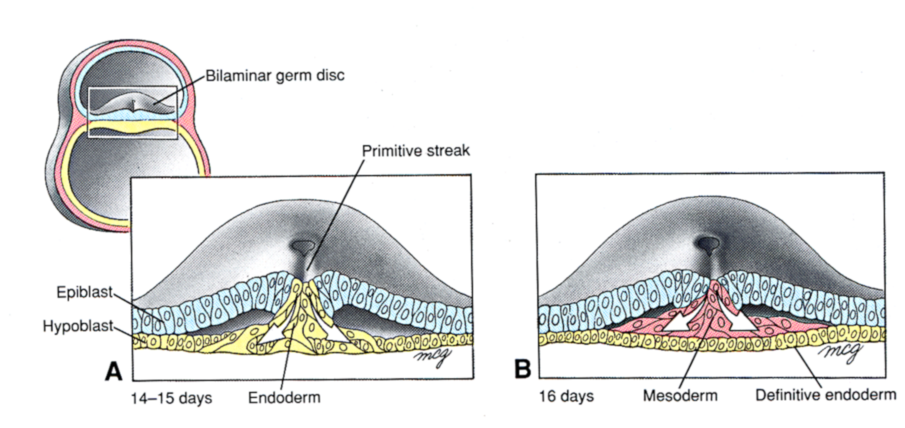 Cell movements during gastrulation
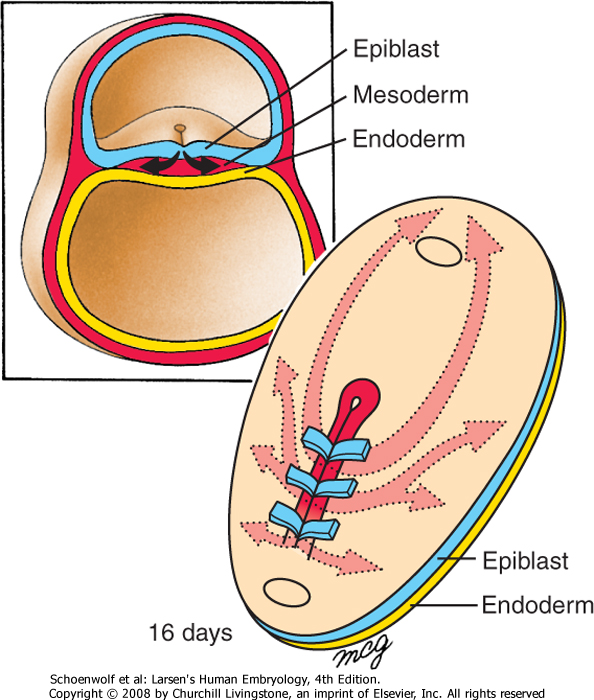 Mesoderm is patterned in a cranial to caudal gradient
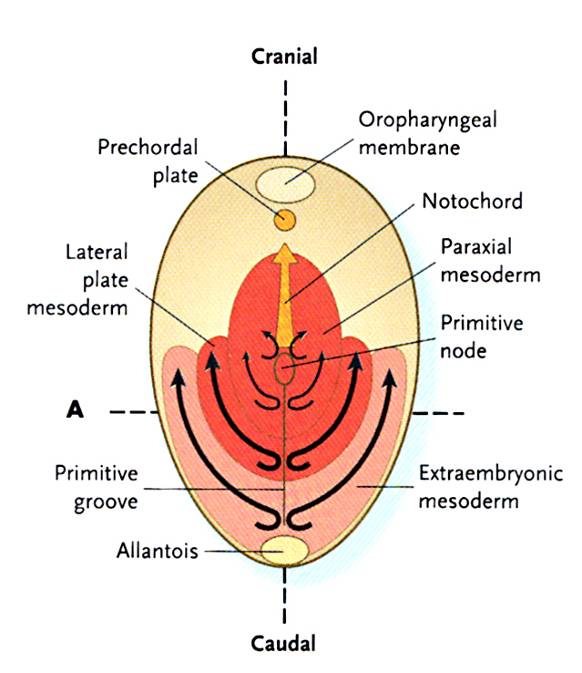 Axial mesoderm: passes through the node and migrates along the midline –forms the notochord
Paraxial mesoderm:  passes just caudal to the node and migrates slightly laterally –forms cartilage, skeletal muscle, and dermis

Lateral plate mesoderm: passes more caudal and migrates more laterally –forms circulatory system and body cavity linings.

Extraembryonic mesoderm: passes most caudal and migrates most laterally –forms extraembryonic membranes and associated connective tissue & blood vessels.
Fate of the “axial” mesoderm
The notochord and pre-chordal plate develops from mesoderm arising from cells that passed directly through the node and migrated cranially along the midline
The notochord and pre-chordal plate are important signaling centers that pattern the overlying ectoderm and underlying endoderm.
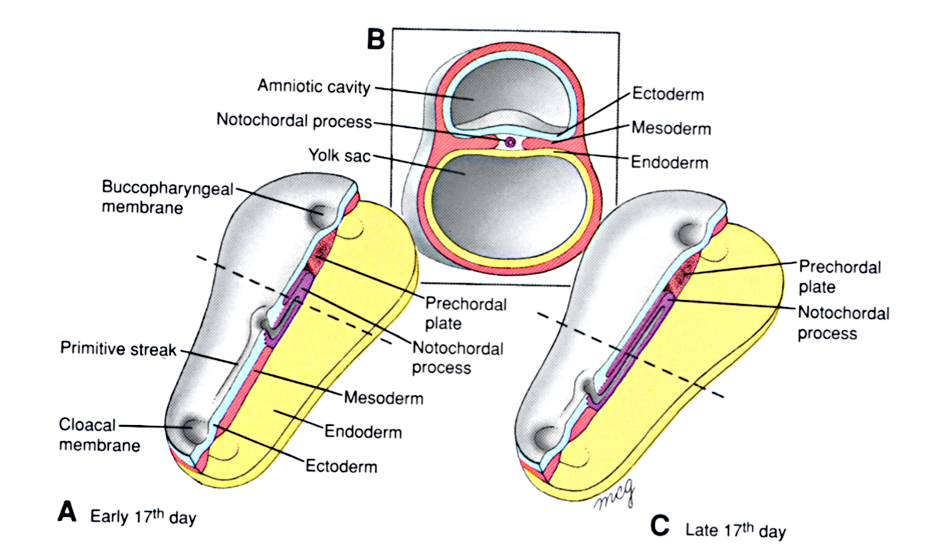 Major signaling centers at gastrulation: the node and the anterior visceral endoderm (AVE)
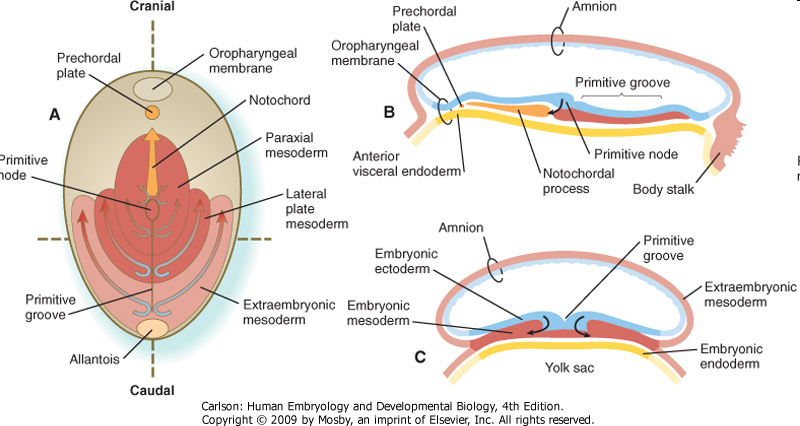 Primitive node positions primitive streak for gastrulation, induces neural differentiation
AVE from primitive endoderm secretes factors that position primitive streak in posterior, induce head formation
The node also sets up the neural plate
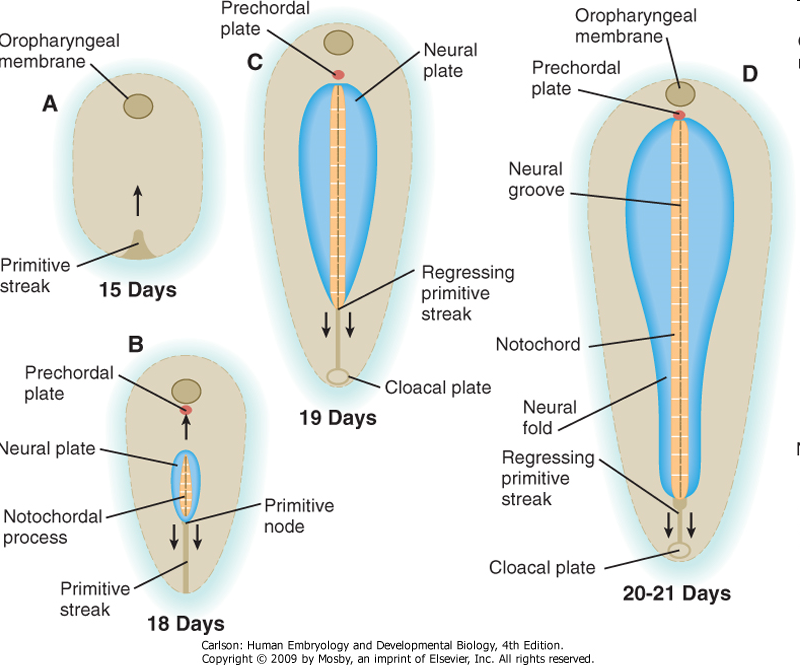 Head signaling centers
Prechordal plate~ early notochord
Left-Right asymmetry is established at gastrulation
Leftward beating of cilia at node moves secreted molecules sonic hedgehog (Shh) & FGF-8 to the left side of embryo.

Causes left side genes Nodal and Pitx2 to be expressed which then pattern developing organs.
  
If cilia are defective, Shh and Fgf8 can randomly end up on right side, resulting in reversal of symmetry, aka situs inversus 
(liver on the left, spleen on the right, etc.)

Situs can be complete (everything reversed) or partial (only some organs reversed).
Situs Inversus
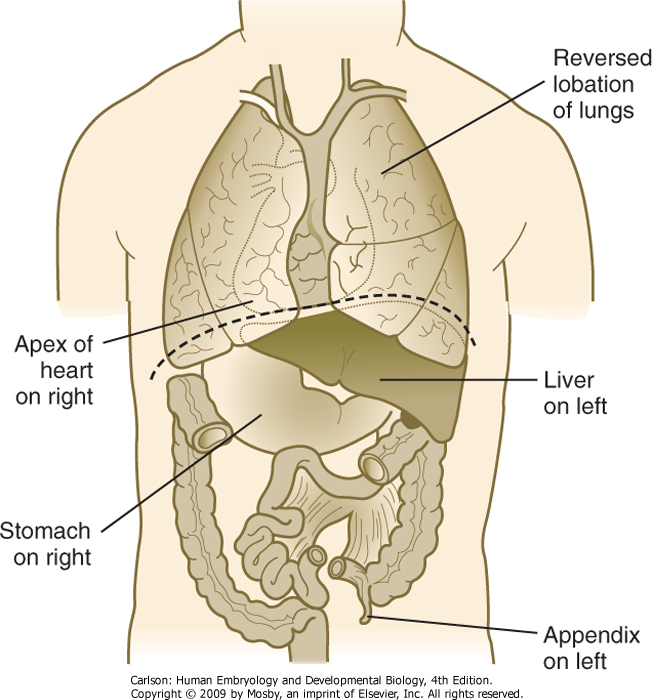 What happens if there is “not enough” gastrulation?Caudal agenesis (sirenomelia)
Premature regression of the primitive streak leads to widespread loss of trunk and lower limb mesoderm.
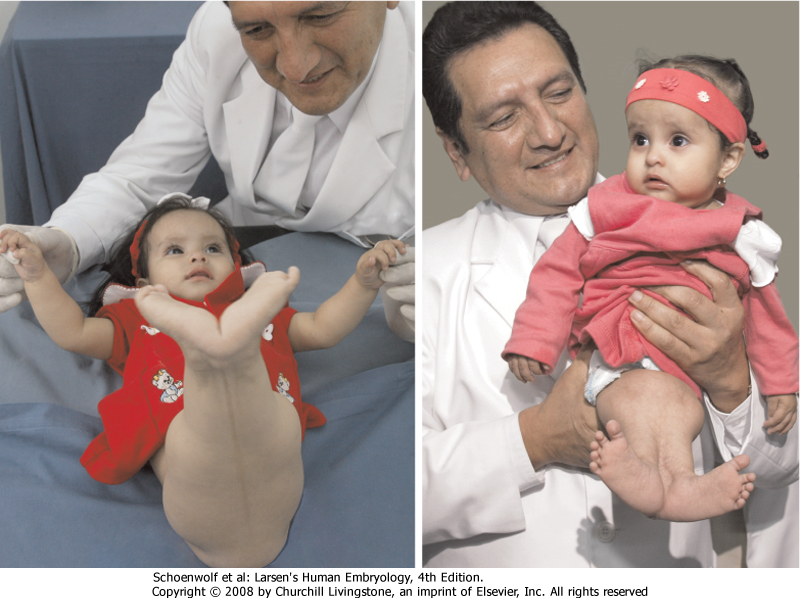 VATeR association:
Vertebral defects
Anal atresia
Tracheo-esophageal fistula
Renal defects

VACTeRL association:
those above plus…
Cardiovascular defects
Limb (upper) defects
What happens if there is “too much” gastrulation?Sacrococcygeal teratoma
If the primitive streak fails to regress, multipotent primitive streak cells can develop into multi-lineage tumors (containing ecto-, meso-, and endodermal tissues).
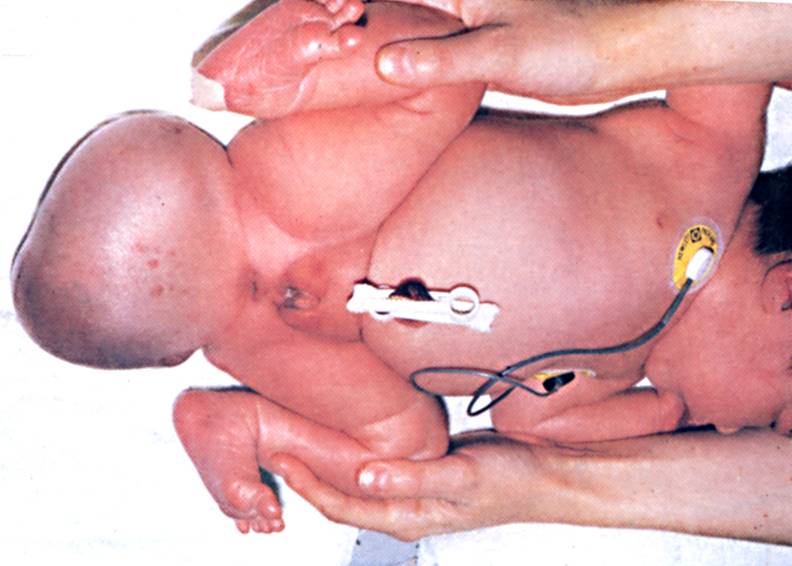